Data Systems Improvement Toolkit
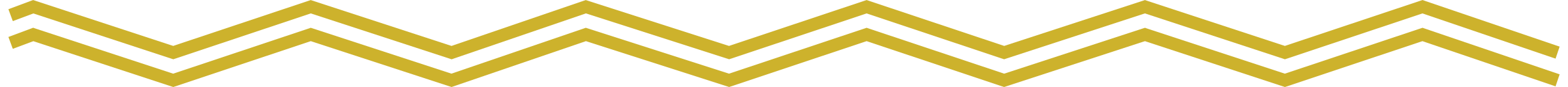 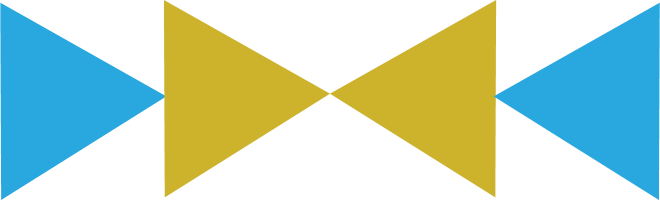 2.6: Data System Business Process Maps
Step-by-step process for using Business Process Maps
Beginning with the intake maps, walk through the examples with your team. 

	Make notes when:
Your team’s service delivery is different than the example, 
Your team’s terminology is different than the example
You notice differences in understanding of processes across staff.

2. Make changes to the process maps based on your team’s notes.

3. Review the updated process maps with your team to make sure it is accurate. Once your process maps are finalized, revisit them annually to make sure they still accurately reflect your teams practice.
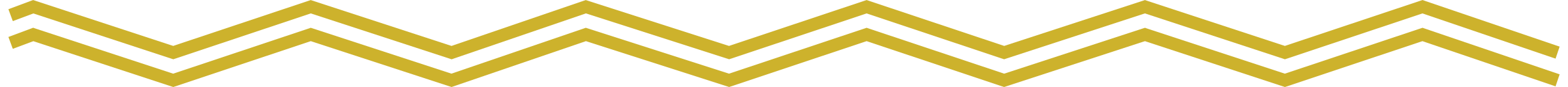 Home Visitor Intake Process Maps
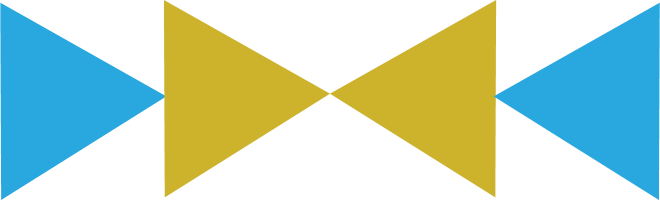 <<Agency Name>>
3. Client/HV
Discuss the Program,  Requirements, &  Information to be  Collected
2. Home Visit Staff
1. A Referral
is Made to the                    Home Visiting Program
Enter Referral Data  into System, Track  Program vs. Self  Referrals
5. Does the Client  Choose to Enroll  in the Program?
A
Yes
4. Home Visitor
Respond to Client Questions/Concerns, Provide Additional  Information
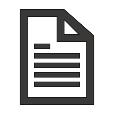 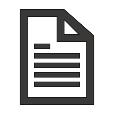 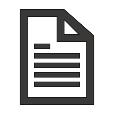 No
Data System
Data System
6. Home Visitor

 Gather Reason for       Non-Enrollment and     Enter into System
Referral Form
Pamphlet
Brochure
Contact Information
7. Home  Visitor Intake  Process End
Referral Form
<<Month>>
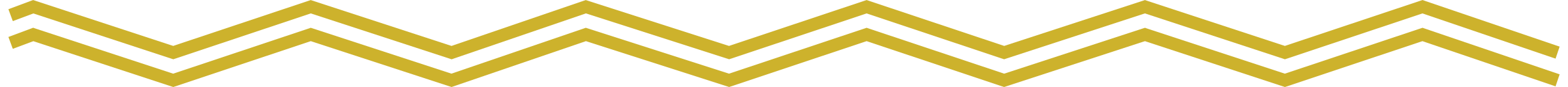 <<Agency Name>>
Home Visitor Intake
8. Client
11. Assign. HV
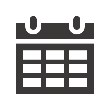 Within 1 Business Day
Meet with Client and  Conduct Initial  Assessment
Enroll in the Home Visitor Program
10. Assign. HV
Search for Client in  System, Enter  Enrollment Info and  Date
A
B
12. Assign. HV
9. HV Supervisor
Enter all Assessment & Demographic Data into System
Assign Home Visitor to New Client
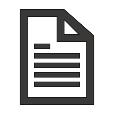 Data System
Data System
Data System
Intake
Assessment
<<Month>>
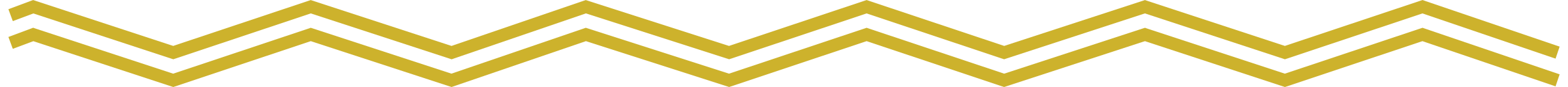 <<Agency Name>>
Home Visitor Intake
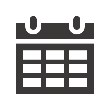 Quarterly
13. HV Supervisor
14. Home Visitor
15. Home  Visitor Service  Delivery
Review Data Quality Report, Discuss with Home Visitor Staff
Enter Any and All Missing Intake Data
B
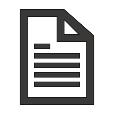 Data System
Data System
Intake Data Report
<<Month>>
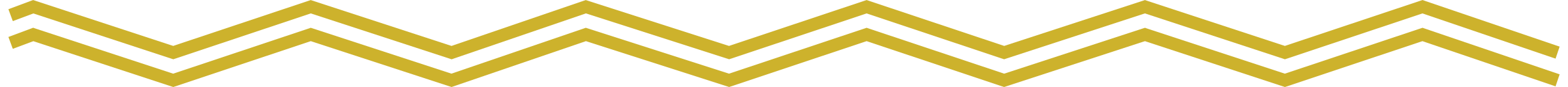 Home Visitor Service Delivery Process Maps
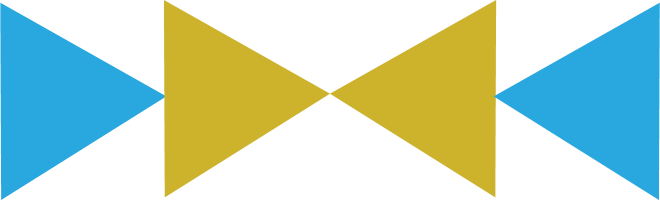 <<Agency Name>>
2. Home Visitor
Review File, Family  History, and Upcoming  Assessments
7. Home Visitor
5. Home Visitor
3. Home Visitor
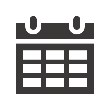 6. Are There any  Required
Assessments?
# Per Week/Month
Complete  Scheduled  Assessments
Conduct the Home  Visit & Any Model  Documentation
Verify Planned Visit with Family  Participants
1. A Family is  Enrolled in  the Home Visiting  Program
A
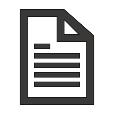 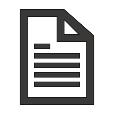 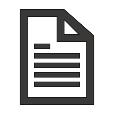 Yes
Data System
4. Home Visitor
Plan Visit Activities Based on Model  Lesson Plan
Model Documentation
Assessment
Case File  Assessment
Model Lesson Plan
D
No
<<Month>>
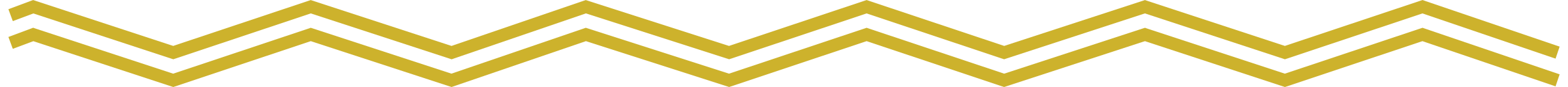 <<Agency Name>>
Home Visitor Service Delivery
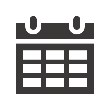 Per Schedule


9. Data Staff
Within # Business Day(s)
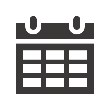 Generate Data  Report for Quality  Improvement
8. Home Visitor
11. Home Visitor
Document the Visit, Case Note, and  Assessments as Required
C
A
Enter Any and All  Missing Data
10. HV Supervisor
Review Data Report  for Quality, Discuss  with Home Visitor  Staff
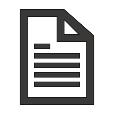 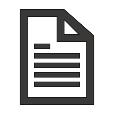 Data System
Data System
Data System
Case Note  Model
Documentation
Assessment
Data Report
<<Month>>
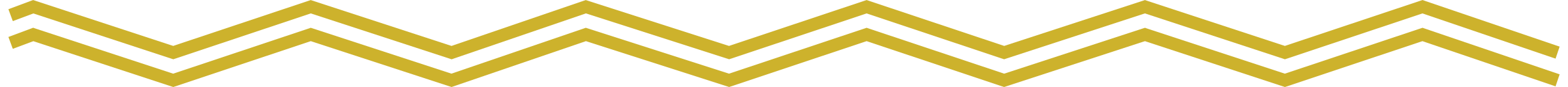 <<Agency Name>>
Home Visitor Service Delivery
13. Home Visitor
14. Family has Exited the Home Visiting Program
Document Reason for Family’s Exit
12. Is the Family Exiting the  Program?
C
Yes
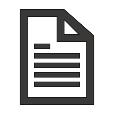 Data System
Assessment
No
D
<<Month>>
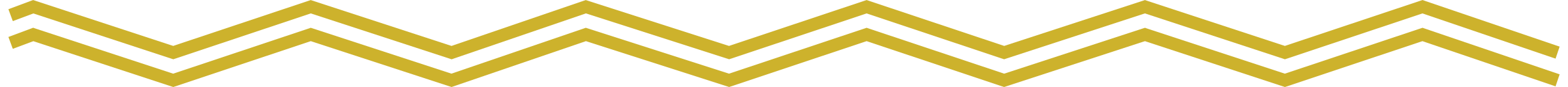 Data Reporting Process Maps
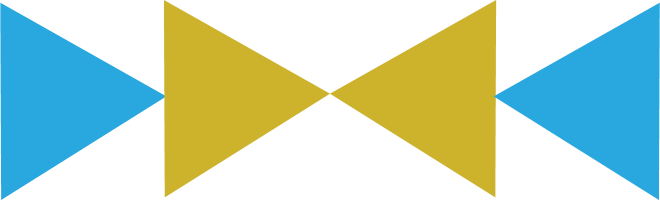 <<Agency Name>>
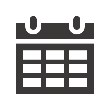 Annually/Quarterly
2.Demographic/Service Utilization Report?
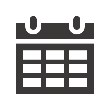 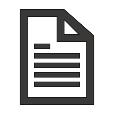 According to Schedule
5. Data Staff
Form 1
6. Report Data Accurate and Complete?
Generate Report  According to  Schedule
3. Performance  Measurement Report Due?
A
Yes
1. Data Reporting is
Required
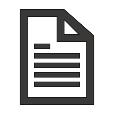 Data System
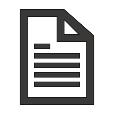 Form 2 or 3
4. Program Capacity Report Due?
Form 1
Form 2 or 3
Form 4
No
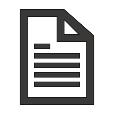 7. Data Staff
   Work with Supervisor to Have Staff Enter/Correct Data
        8. Supervisor
Discuss with Staff Ways to Improve the Process of Data  Collection/Entry
Form 4
Data Source
<<Month>>
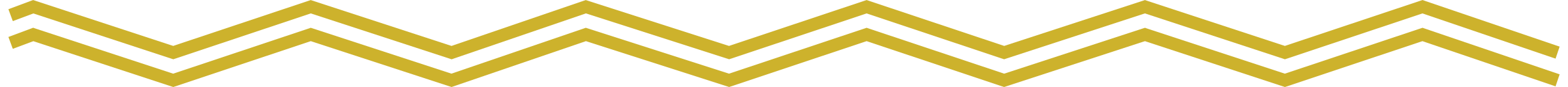 <<Agency Name>>
Data Reporting
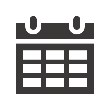 According to Schedule
10. Data Quality  Reviewers
9. Data Staff
14. End Data  Reporting  Process
13. Data Staff
11. Report Data  Accurate and  Complete?
Submit Draft  Report(s) to ACF  and/or TEI for  Review
Review Report(s)  and Provide Support  as Needed
A
Submit Final Report(s) to ACF
Yes
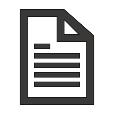 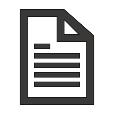 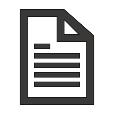 Form 1
Form 2 or 3
Form 4
Form 1
Form 2 or 3
Form 4
Form 1
Form 2 or 3
Form 4
No
12. Data Quality    Reviewers
Work with Grantee  to Improve Data  Quality and Finalize  Report(s)
<<Month>>
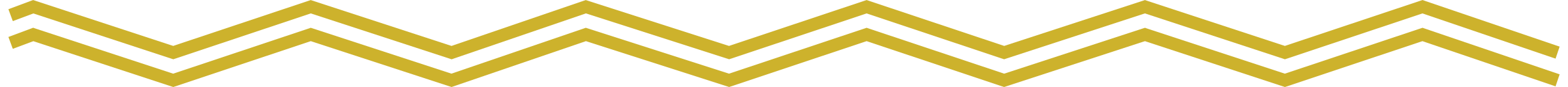